５年生算数 体積の単位
1cm3　  1m3 　 1Ｌ  　1mＬ
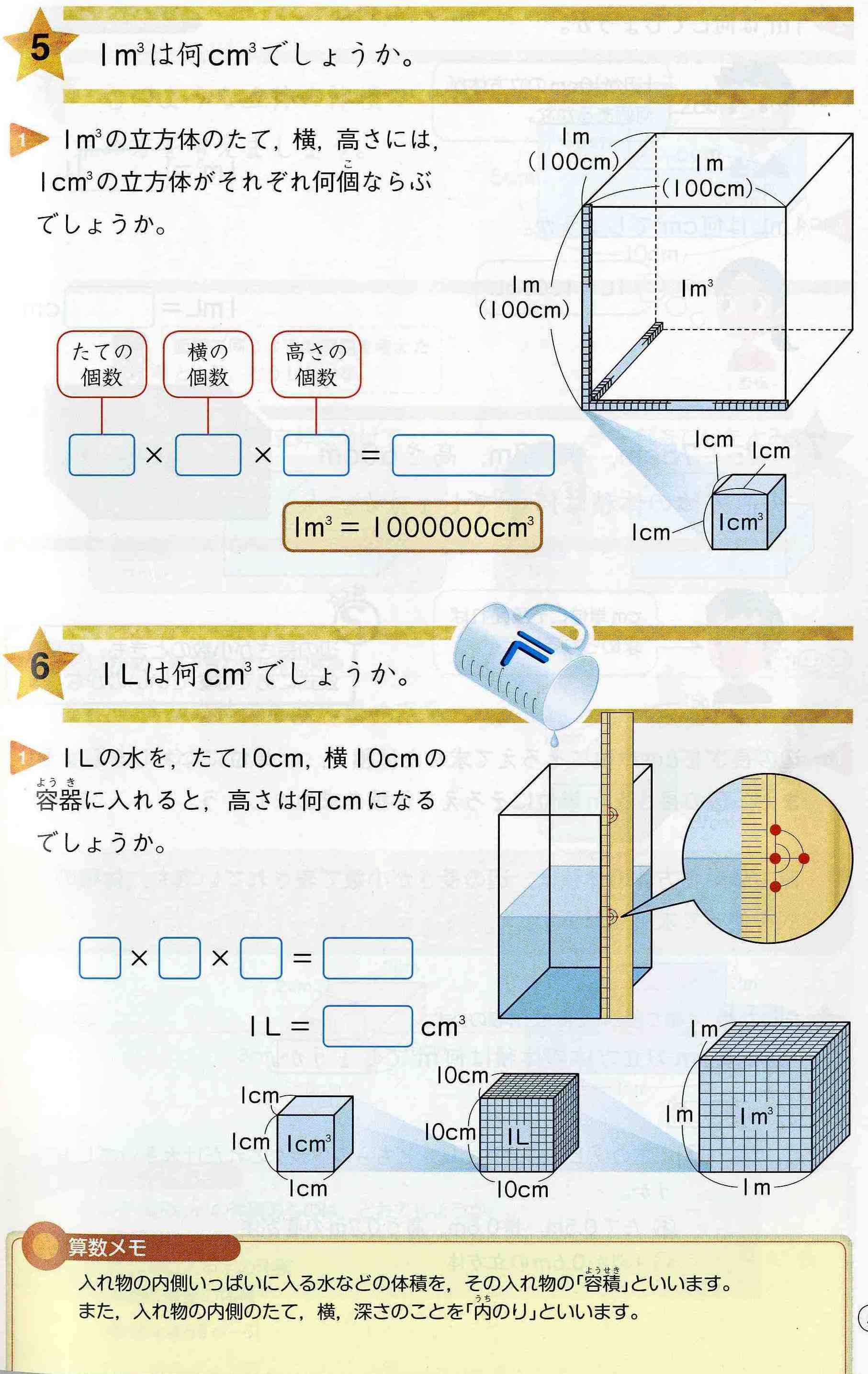 １cm3
１辺が１cmの立方体の体積を
という。
10cm×10cm×10cm
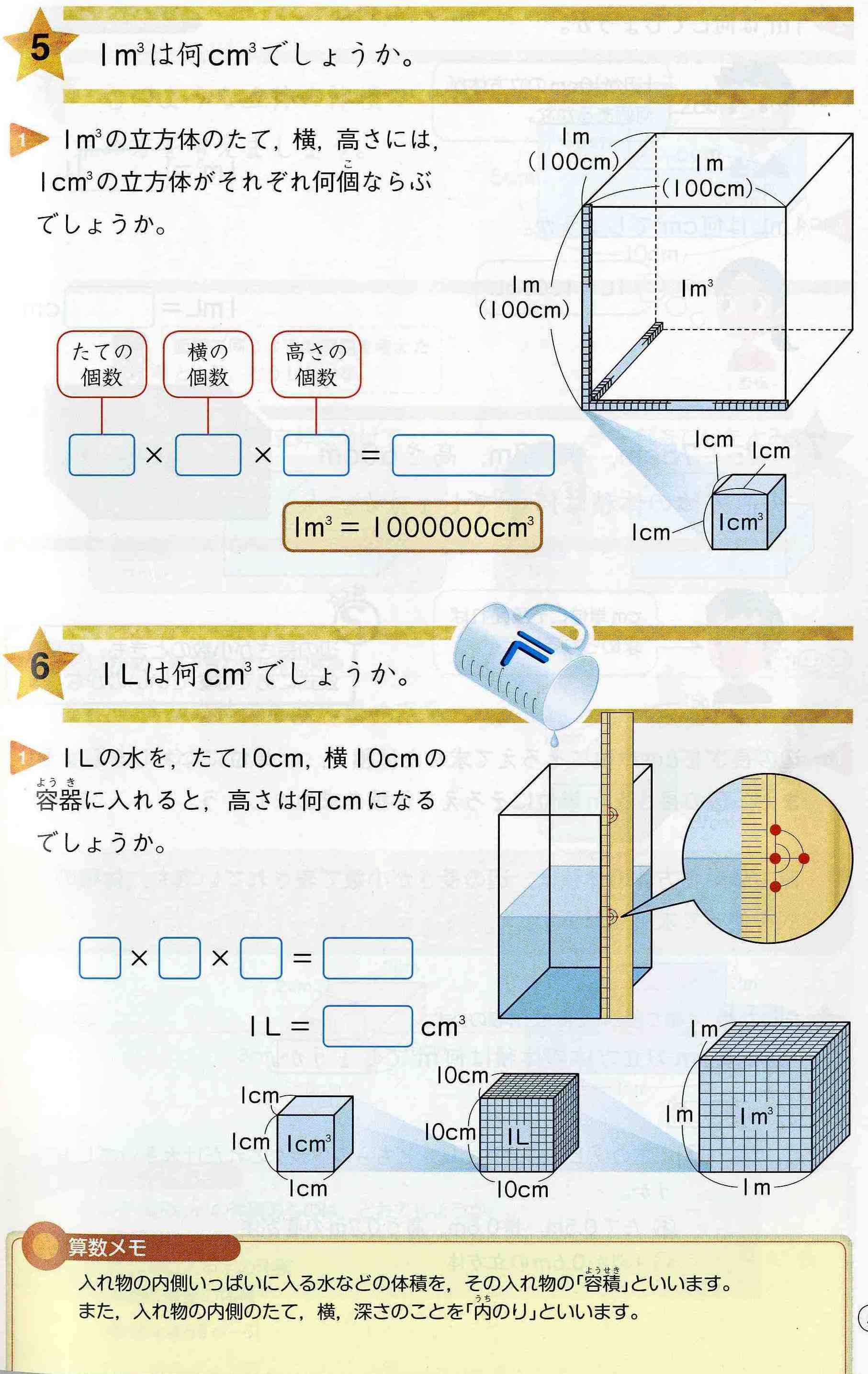 =1000cm3
その１ｃｍ3が１０段分の高さにならぶ
＝１０cm
の立方体の体積を
１Ｌ
その１ｃｍ3がたてに１０こならぶ
という。
＝１０cm
その１ｃｍ3が横に１０こならぶ
＝１０cm
１ｍ＝100cm
= 1000000cm3
100cm×100cm×100cm
10こ
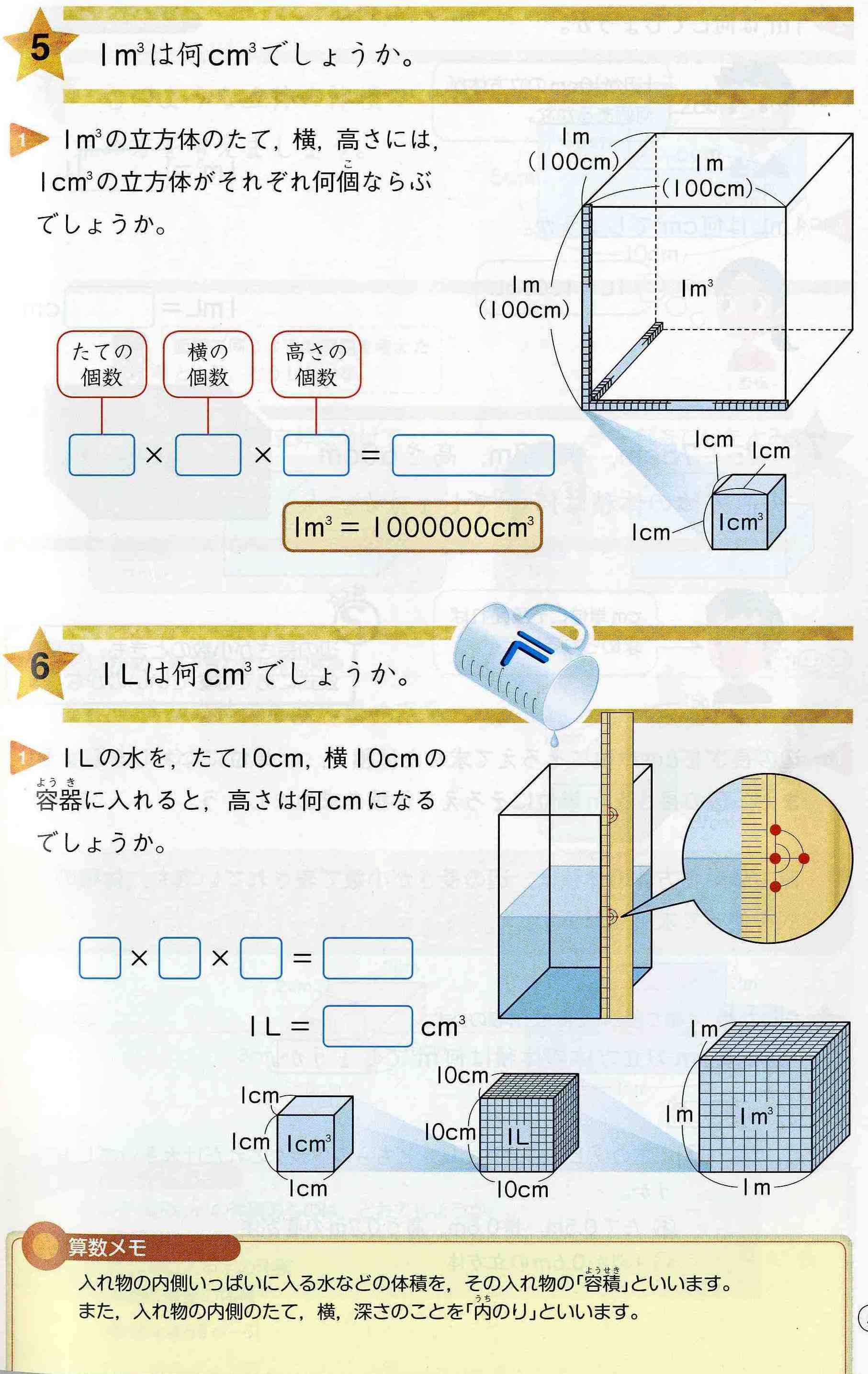 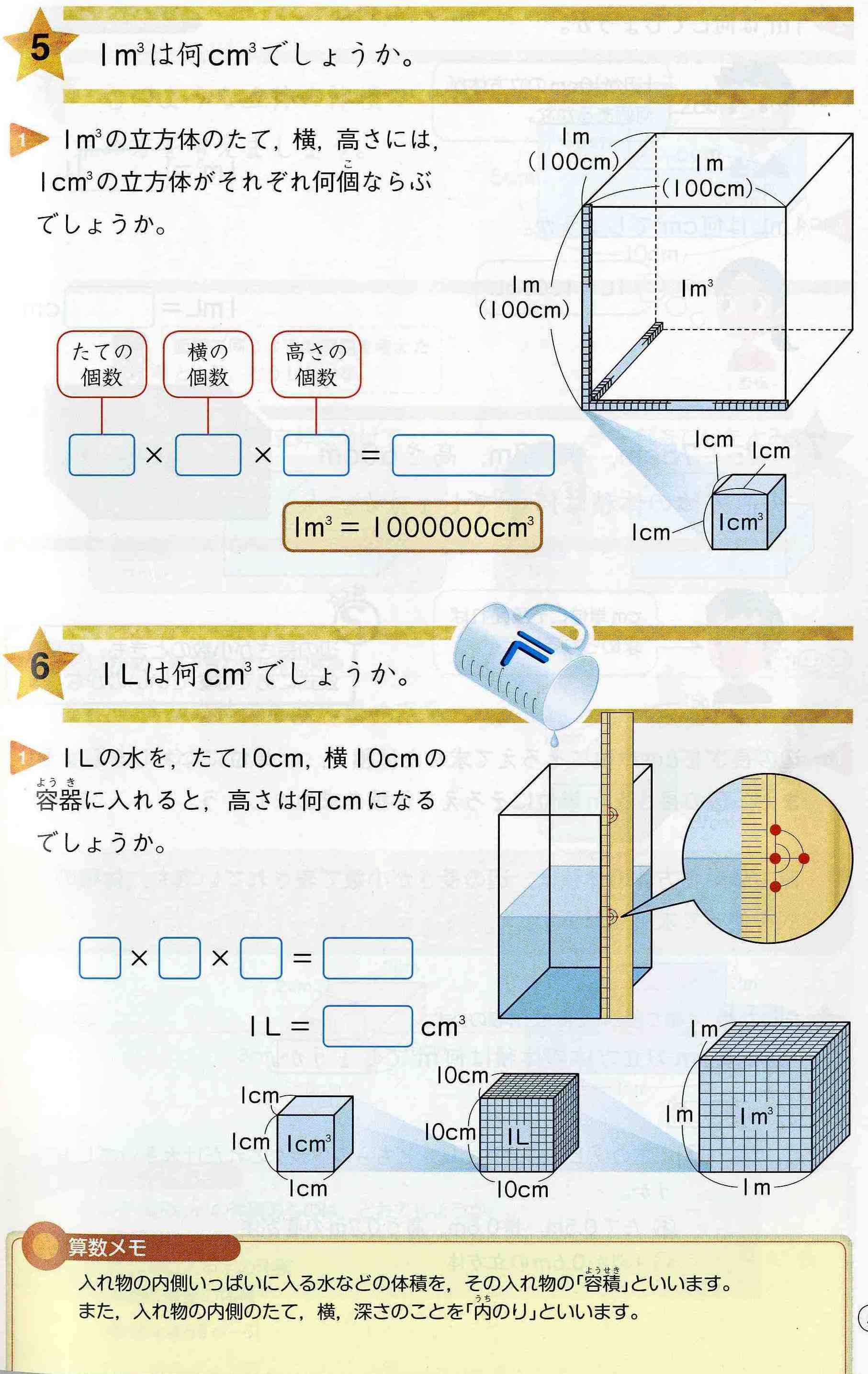 10こ
= 1000000cm3
= 1000Ｌ
10Ｌ×10Ｌ×10Ｌ
= 1000Ｌ
10こ
じゃぁ、１ｍＬは何cm3？
1Ｌ=　　　　cm3
1000
1mＬ=1cm3
同じだ！
1Ｌ=　　　　mＬ
1000
1mＬ
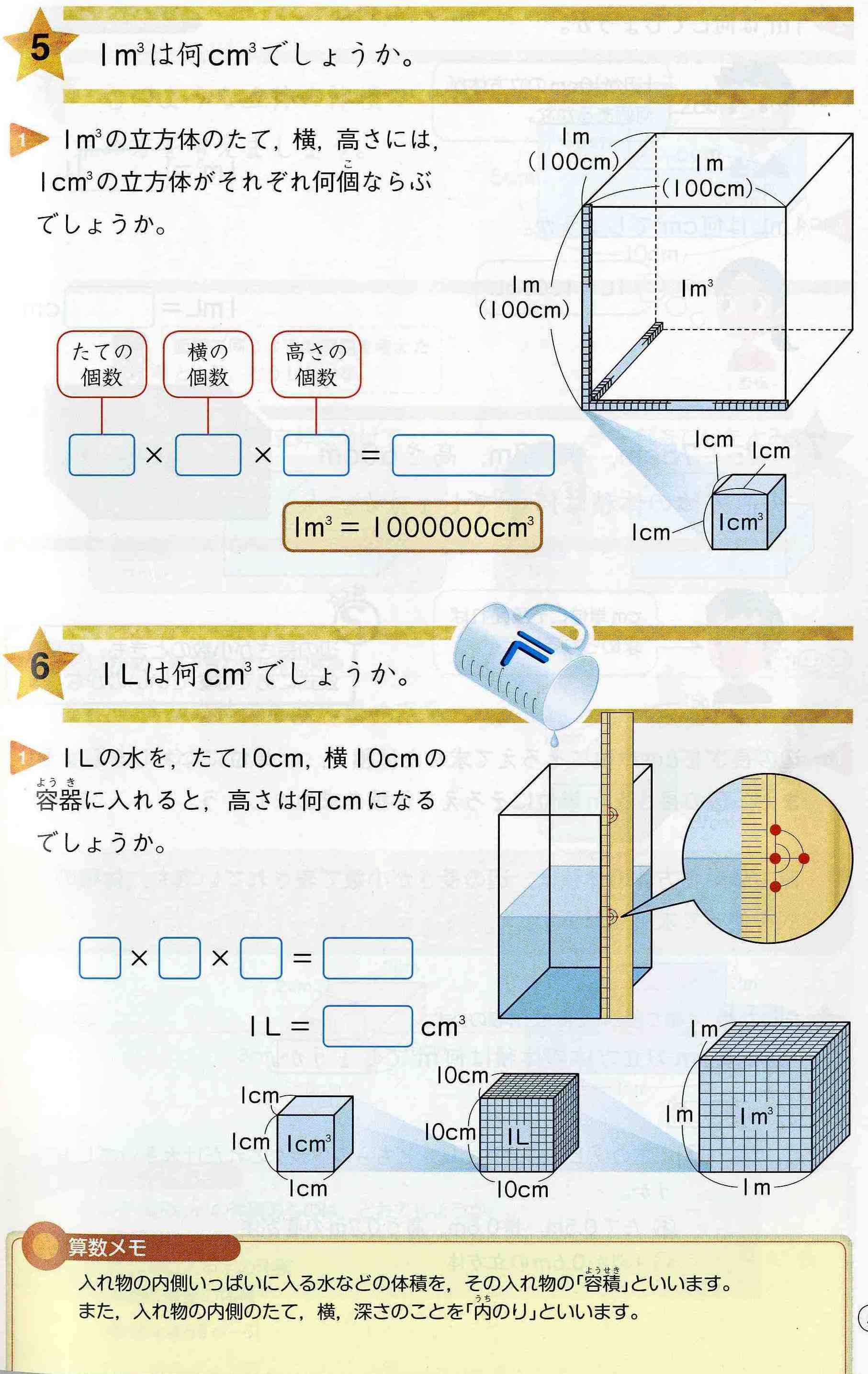